SUPERINTENDENCIA DELEGADA 
PARA ESTUDIOS ESPECIALES 
Y 
LA EVALUACIÓN DE PROYECTOS
Evaluación de Proyectos 
Superintendencia de Subsidio Familiar
Cartagena, Noviembre 29 de 2013
NORMATIVIDAD
Decreto 2595 del 13 de Diciembre de 2012:  Por el cual se modifica la estructura de la Superintendencia del Subsidio Familiar y se determinan las funciones de sus dependencias. 

Circular 0014 del 13 de Diciembre de 2012: Guía para la formulación de Proyectos y Programas.
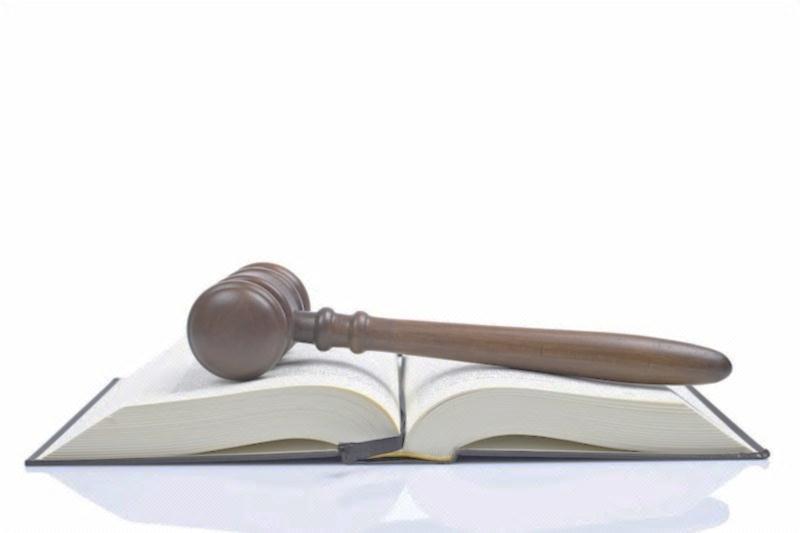 ESQUEMA GENERAL DE LA PLANEACIÓN
NORMATIVIDAD
POLÍTICA
PLAN ESTRATÉGICO CCF
PLAN DE DESARROLLO
EJES ESTRATÉGICOS
PROGRAMAS
PROYECTOS
Coherencia
Pertinencia de los componentes
Viabilidad
Seguimiento
PLAN NACIONAL DE DESARROLLO
1. COMPETIVIDAD Y CRECIMIENTO DE LA PRODUCTIVIDAD
Mecanismos y estímulos para la formalización laboral.
Focalización de servicios e incentivos a la formalización.
Sistema de protección al cesante.
FORMALIZACIÓN  LABORAL Y EMPRESARIAL
2. LOCOMOTORA DEL CRECIMIENTO Y LA GENERACIÓN DE EMPLEO
Lineamientos y acciones estratégicas
Fortalecimiento de la oferta de vivienda (ampliación de cobertura, aumento de recursos del FOVIS).
3. IGUALDAD DE OPORTUNIDADES PARA LA PROSPERIDAD SOCIAL
Política Integral de Desarrollo y Protección Social.

Lineamientos y acciones estratégicas:

Prevención y erradicación del Trabajo Infantil.
Uso del Tiempo libre.
Fomento de procesos de formación artística y de creación cultural.
PLAN NACIONAL DE DESARROLLO
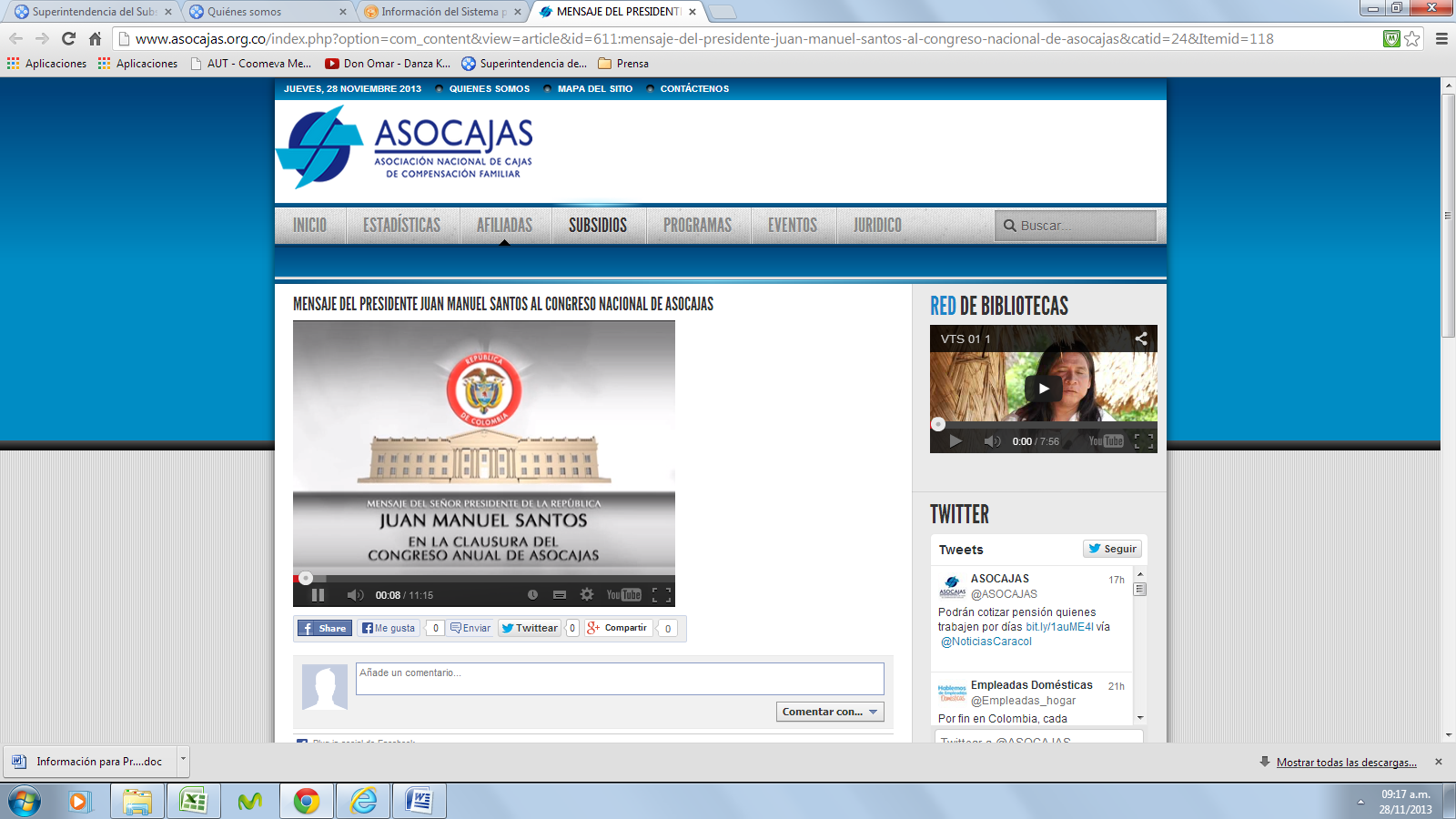 “…Es Importante que los recursos que Ustedes manejan, se dirijan sobre todo, a Obras y Programas Sociales para los trabajadores con menos ingresos, al tiempo que eviten las inversiones excesivas en Activos Fijos…”
PROYECTOS DE INVERSIÓN
AHORA
Decreto 2595/2012, Artículo 12
ANTES
Circular No 7 /2010
Autorización general
Autorización previa
TODOS LOS PROYECTOS SON DE AUTORIZACIÓN PREVIA
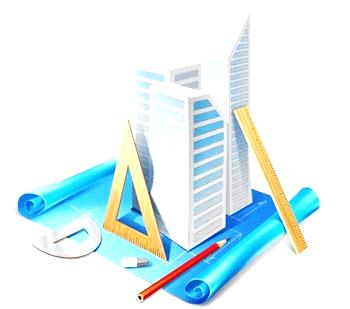 PROYECTOS ENTREGADOS
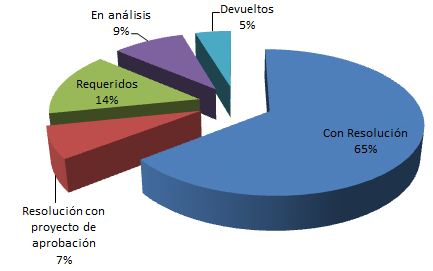 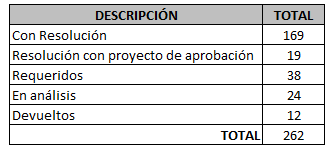 VALOR DE LOS PROYECTOS
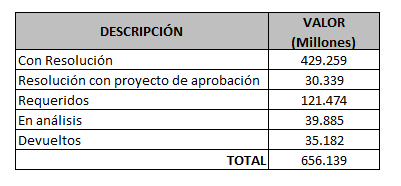 PROCESO EVALUACIÓN DE PROYECTOS 
-SSF
Concepto financiero
Concepto jurídico
Concepto técnico y Proyecto de Resolución
Si se requiere
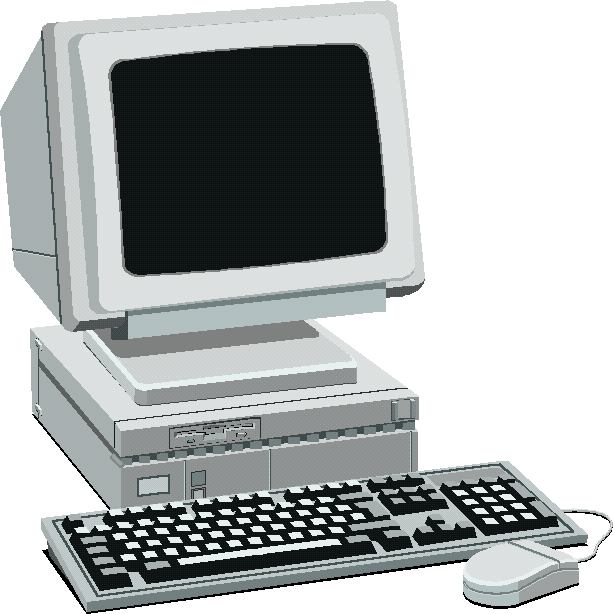 Delegada
Análisis
Oficina Jurídica
Si se requiere
CDI
Visita
Requerimiento
Asesor Despacho
CCF
Despacho Superintendente  Resolución firmada
GUÍA PARA LA FORMULACIÓN DE PROYECTOS
Es importante seguir los lineamientos establecidos en la Circular No 014 de 2013.
1. Petición formal del Representante Legal.
3. Certificado del Revisor Fiscal
Origen de los Recursos
ASPECTOS GENERALES
Disponibilidad
2. Copia acta Consejo Directivo
PROYECTO
Nombre.
Descripción del proyecto.
Localización.
Servicio.
DESCRIPCIÓN GENERAL
OBJETIVOS: Enunciado claro y preciso de los propósitos, fines y logros a los cuales se espera a llegar.

JUSTIFICACIÓN: Establece las motivaciones que llevan a la CCF a proponer el proyecto. Señalar cómo el proyecto contribuye a la disminución de las Necesidades Básicas insatisfechas de la población.
GUÍA PARA LA FORMULACIÓN DE PROYECTOS
VALOR DE LA INVERSIÓN: Valor total que se proyecta ejecutar, si contempla varias vigencias, indicar los montos para cada una de ellas, en pesos corrientes.

TIEMPO DE EJECUCIÓN: Tiempo estimado del proyecto medido en años, meses, semanas o días.

TIEMPO DE RECUPERACIÓN:
Tiempo en que se recuperará la inversión (Salud, mercadeo, vivienda, otros)
Proyectos de servicios auto costeables
Se debe medir desde el punto de vista de cobertura e impacto social hacia los afiliados (costo-beneficio).
Programas y servicios subsidiados
GUÍA PARA LA FORMULACIÓN DE PROYECTOS
ESTUDIO DE MERCADO:
Grado de necesidad, demanda del servicio e impacto.
Oferta actual del servicio tanto del servicio como su entorno.
Análisis de precios del mercado y la forma en cómo se calculo el valor total del proyecto.
Estudio de Mercado
COBERTURA: Corresponde a la proyección de la población por categorías que se beneficiará, cuantificando la cobertura actual, la potencial y proyectada.

DESARROLLO PROYECTO: Características del servicio proyectado, políticas administrativas y financieras, entre otros.
GUÍA PARA LA FORMULACIÓN DE PROYECTOS
EVALUACIÓN SOCIAL: Mide el impacto tanto positivo como negativo del proyecto y cómo contribuye al mejoramiento de la calidad de vida de los trabajadores, afiliados y familias.


EVALUACIÓN FINANCIERA:
Flujo libre de caja del proyecto.
Indicadores de evaluación económica.
Estados financieros.
Presupuesto de ingresos y egresos del proyecto.
Estudio financiero
GUÍA PARA LA FORMULACIÓN DE PROYECTOS
ASPECTOS ESPECÍFICOS
2. Planos Arquitectónicos
1. Presupuesto
3. Licencia de construcción
4. Cronograma
10. Definición de tarifas
PROYECTOS DE CONSTRUCCIÓN
9. Capacidad actual y futura
5. Plan de Manejo Ambiental
8. Uso del suelo
7. Estudio de suelos
6. Interventoría
GUÍA PARA LA FORMULACIÓN DE PROYECTOS
NEGOCIACIÓN DE BIENES INMUEBLES
COMPRA
VENTA
ARRIENDO >40 SMLMV
PERMUTA O COMODATO
Avalúo comercial
Modo de adquisición o la tenencia
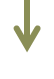 Canon se determinará técnicamente (avalúo)
PERMUTA:
Conforme a  compra y venta (Circular 014/2013).

COMODATO:
Conforme a  aspectos generales (Circular 014/2013).
Certificado de libertad y tradición.
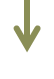 Certificado de libertad y tradición.
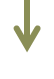 Uso del Suelo
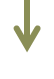 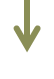 Avalúo comercial
Estudio de suelos
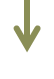 Justificación de la transacción
GUÍA PARA LA FORMULACIÓN DE PROYECTOS
Nombre del proyecto.
Modalidades de solución de vivienda.
Número de soluciones.
Plazo de ejecución.
Monto de los recursos aprobados.
Fechas de desembolso de los recursos.
Fechas de reintegro de los recursos.
Presupuesto de flujo de caja del proyecto.
Planos arquitectónicos.
Plan de Manejo ambiental.
Interventoría.
Estudio de suelos.
Uso del suelo.
PROYECTOS VIVIENDA FOVIS
GUÍA PARA LA FORMULACIÓN DE PROYECTOS
ASPECTOS ESPECÍFICOS - PROGRAMAS
2. Valor del programa
1. Nombre
3. Antecedentes
12. Evaluación social
4. Diagnóstico o problema
ADULTO MAYOR -
POBLACIÓN CON DISCAPACIDAD
11. Tiempo de ejecución
5. Justificación
6. Objetivos
10. Cobertura
7. Descripción
9. Localización
8. Componentes
GUÍA PARA LA FORMULACIÓN DE PROYECTOS
Nombre del proyecto.
Diagnóstico.
Valor del programa.
Antecedentes.
Justificación.
Objetivos.
Descripción.
Componentes.
Población objetivo
Localización
Tiempo
Lugar.
ATENCIÓN INTEGRAL A LA PRIMERA INFANCIA Y
JORNADA ESCOLAR COMPLEMENTARIA
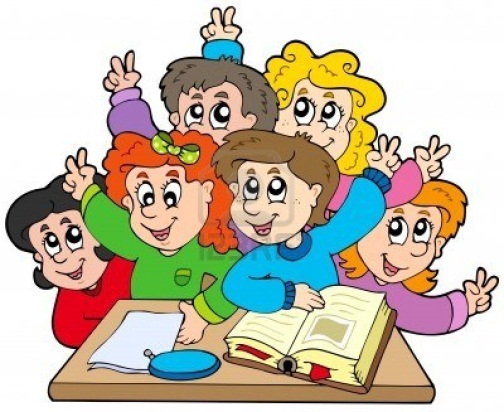 GUÍA PARA LA FORMULACIÓN DE PROYECTOS
AGENCIAS DE GESTIÓN Y COLOCACIÓN DE EMPLEO
GUÍA PARA LA FORMULACIÓN DE PROYECTOS
CONVENIOS DE COOPERACIÓN
GUÍA PARA LA FORMULACIÓN DE PROYECTOS
OBSERVACIONES A TENER EN CUENTA
Las CCF podrán presentar los proyectos de inversión hasta el 30 de noviembre de cada año.
El envío de la información debe hacerse físicamente y a través de medio magnético, internet o CD. La información financiera - contable debe ser diligenciada en hoja de cálculo, al igual que los cuadros que se elaboren como base para los proyectos.
La solicitud de aprobación y/o presentación, el acta del Consejo Directivo, el certificado del Revisor Fiscal,  los planos, avalúos, certificados de tradición y libertad y demás documentos que deban adjuntarse, deben venir en medio físico.
GUÍA PARA LA FORMULACIÓN DE PROYECTOS
La Caja puede presentar proyectos de inversión que involucren adecuaciones y mejoras a inmuebles no propios siempre y cuando el proyecto garantice la recuperación de esa inversión.

Los proyectos o programas que presenten las Cajas y que no se ajusten a las directrices que se establecen en esta circular, no serán atendidos, por lo tanto se devolverán.

Las Cajas de Compensación deberán procurar ejecutar el 100% de las inversiones inicialmente programadas, justificando al final del año las razones por las cuales no se cumplió con las metas propuestas.

Todos los proyectos deben presentarse con la información general y específica ya detallada, ante el Consejo Directivo de la Caja para su correspondiente aprobación y posterior remisión a la Superintendencia.
GUÍA PARA LA FORMULACIÓN DE PROYECTOS
SITUACIONES RECURRENTES
Sin firma del director.
Firmada por el suplente sin justificación de la ausencia principal.
Solicitudes firmadas por los directores de servicios u otros funcionarios.
Presentación de la solicitud
No certifican el origen y disponibilidad de los recursos.
No coincide nombre certificado y aprobado por el consejo.
Lo certificado por el Revisor Fiscal es diferente a lo aprobado por el Consejo Directivo.
Certificado con salvedades
Certificado del revisor fiscal
Proyectos financiados con recursos del 4% para ejecutar temas de salud.
La destinación producto de la negoción de bienes inmuebles no retornan al origen del servicio que lo causo.
La destinación de los recursos de excedentes del 55% no se están ejecutando en el período correspondiente y se van acumulando la de varias vigencias, o no se aplican en lo dispuesto en la norma.
Origen de los recursos
Presentan actas del Consejo Directivo donde no se evidencia la aprobación, el valor y la justificación del proyecto.
Nombres diferentes a la ficha y lo aprobado por el Consejo.
Nombre no coincide con el objeto o la descripción del mismo.
Nombre del Proyecto
SITUACIONES RECURRENTES
Actas del Consejo Directivo donde no se evidencia la aprobación, el valor y la justificación del proyecto.

En la descripción del proyecto no está definiendo lo que se va a realizar en el proyecto, se asimila con el problema y la justificación. 

La justificación no responde a la identificación de la problemática.

En la cobertura no presentan cifras exactas de la población que se beneficia, ni las categorías.

No existe una planeación de los tiempos de ejecución del proyecto, se establece el tiempo por formalismo. No anexan el cronograma detallado del proyecto.
SITUACIONES RECURRENTES
No corresponde al municipio en el cual se desarrollará el proyecto
Estudio de mercado realizado a una muestra muy pequeña y direccionando la respuesta. 
No se presenta los resultados del estudio realizado.
Estudio de mercado
No existen (no hay flujos financieros, estados de P y G, no hay indicadores, tiempo de recuperación)
No hay estudios proyectados.
Estudio financiero
En el tiempo de recuperación generalmente especifican que no aplica.
SITUACIONES RECURRENTES
Definen el valor del proyecto, pero no presentan presupuesto detallado de obra.
Los planos arquitectónicos son muy generales, ni siquiera se evidencian las medidas.
No presentan licencia de construcción o remiten radicado de la misma.
No adjuntan un cronograma detallado del proyecto, solo enumeran las actividades básica sin tiempos.
Ninguno de los proyectos ha presentado Plan de Manejo Ambiental, a menos de que se realice requerimiento.
Presentan certificado del uso del suelo que no se encuentra vigente.
No definen tarifas, ni remiten el estudio de operación y mantenimiento.
Proyectos de construcción entregados sin realizar estudios ni diseños.
Proyectos de construcción
SITUACIONES RECURRENTES
Sin firma.
No realizan un método valuatorio para determinar el valor del inmueble.
Avalúo comercial
En proyectos de negociación de bienes inmuebles presentan avalúo comercial, certificado de libertad y tradición, escritura pública en los cuales el área es diferente.
Proyectos de gran valor presentados en dos hojas.
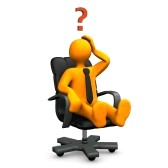 SITUACIONES RECURRENTES
No se están presentando los programas de FONIÑEZ, en la actual vigencia solo se presentaron 20 programas. Si bien son programas en ejecución cada año hay destinación de recursos.

Se viene atendiendo el mismo colegio desde el inicio del programa. Se ha institucionalizado el programa y cuáles son las evaluaciones frente a necesidades reales  

Se está dirigiendo recursos para diagnósticos en calidad, trabajo con docentes, poblaciones de grados 12 y 13, niños desescolarizados.

El objetivo del programa de Jornada Escolar es la población de niños trabajadores, no se está focalizando esta población.
Programa FONIÑEZ
SITUACIONES RECURRENTES
No es claro el tiempo de ejecución en los colegios por modalidades.

Se mencionan convenios y no se adjuntan o en algunos casos se piensan establecer los convenios.

Se menciona trabajo con padres de familia, más no se especifican las actividades. Ni los costos.

No se está dando cumplimiento a las circulares y normatividad vigente.

Se están desarrollando convenios con las Secretarías que responde a los intereses de esta desconociendo la norma
Programa FONIÑEZ
SITUACIONES RECURRENTES
emarroquinp@ssf.gov.co
GRACIAS